отдел благоустройства МА  МО МО №7
Отчет о результатах деятельности отдела благоустройства МА  МО МО №7за 2012 год
благоустройствО Территории Муниципальные целевые программы 2012 года:
«Благоустройство территории»
«Зеленый двор»
«Детская площадка»
«Дворовый спорт»
«Дворовая архитектура»
«Чистый округ»
Основные направления муниципальных целевых программ:
Текущий ремонт (восстановление) дворовых территорий
Установка, содержание и ремонт ограждений газонов
Установка, содержание и ремонт детского игрового и спортивного оборудования и малых архитектурных форм
Обустройство и содержание детских и спортивных площадок
Ликвидация  несанкционированных свалок бытовых отходов, мусора
Озеленение и содержание территорий зеленых насаждений, ремонт объектов зеленых насаждений 
Организация работ по компенсационному озеленению
Оборудование контейнерных площадок на дворовых территориях
Основные показатели выполнения работ по муниципальным целевым программам 
за 2012 год
Текущий ремонт (восстановление) дворовых территорий - 8 адресов 
      (14 дворовых территорий) 
Обустройство детских площадок – 13 адресов.
Установка детского игрового оборудования – 25 ед.
Обустройство спортивных площадок – 4 адреса.
Установка спортивного оборудования – 16 ед.
Устройство асфальтобетонного покрытия с ремонтом колодцев – S = 9578,1 кв.м.
Устройство покрытия резиновой крошкой спортивных и детских площадок–1019,2 кв.м. 
Создание зон отдыха – 3 ед.
Устройство мощения – S = 216 кв.м.
Устройство щебеночно- набивного набивного покрытия – S = 192 кв.м.
Переустановка бетонного поребрика - 1287,2 п.м. 
Устройство газонов с посевом семян травы и завозом растительного грунта – 2870,9 кв.м. 
Установка ограждений газонов – 3494,0 п.м. 
Ремонт газонных ограждений – 8202 п.м.
Установка металлического ограждения спортивных площадок Н= 2,0м и 3,0м – 96,5 п.м.  
Устройство цоколя спортивной площадки – S = 35 кв.м.  
Установка малых архитектурных форм – 66 ед. по 14 адресам.
Установка информационных стендов – 6 ед.
Закупка цветочной рассады – 7314 шт.  
Посадка кустарников – 925  шт. 
Посадка деревьев – 145 шт. 
Снос деревьев – «угроз» – 24 шт.
Корчевка пней – 33 шт.
Вырезка суши деревьев  – 41 дер.
Завоз песка - 75 куб.м. 
Завоз растительного грунта – 30 куб.м.
Установка приствольных решеток – 4 ед.
Оборудование контейнерных площадок на дворовых территориях– 2 ед.
Общая стоимость выполненных работ за 2012 год составляет:
38 190 237,91 руб., в том числе 10 378 192,41 руб. - субсидия
из бюджета СПб
МЦП                                        «Благоустройство территории»
Выполнен текущий ремонт (восстановление) с оборудованием контейнерных площадок 8-и дворовых территорий  по следующим адресам
1. 27 линия  д.8
2. Академический пер. д.8
3. Большой пр., В.О., д.74
4. Средний пр., д.70
5. 21 линия  д.14
6. 14 линия  д.39
7. 7 линия д.24,26,28 – Большой пр., В.О., д.23,25,27 - 8 линия д.21,23
8. Большой пр., В.О., д.27 лит. Б
МЦП «Детская площадка» Выполнено обустройство детских площадок с установкой детского игрового оборудования на 13-и дворовых территориях по следующим адресам:
7 линия д.24,26,28 – Большой пр., В.О., д.23,25,27  -    8 линия д.21,23
Косая линия д.24/25
12 линия  д.9
11 линия д.24
Средний пр., д.76
21 линия  д.16 корп.3-4
12 линия  д.25
Кадетская линия д.7
12 линия д.23
Большой пр., В.О., д.74
16 линия д.23 корп.1
16 линия д.23 корп.2
15 линия д.32
МЦП «Дворовый спорт» Выполнено обустройство спортивных площадок с установкой спортивного оборудования  на 4-х дворовых территориях по следующим адресам:
7 линия д.24,26,28 – Большой пр., В.О., д.23,25,27  -    8 линия д.21,23
Косая линия д.24/25
16 линия д.23 корп.2
21 линия  д.16 корп.4-5
Текущий ремонт 
(восстановление) дворовых территорий 
по адресу: 7 линия д.24,26,28 – Большой пр., В.О., д.23,25,27- 8 линия д.21,23До                     После
по адресу: Косая линия д.24/25
До                   После
по адресу: Большой пр., В.О., д.74
До                   После
по адресу: 12 линия д.9
До               После
по адресу: 14 линия д.39
До                                        После
по адресу: 16 линия д.23, корп.2
До                                          После
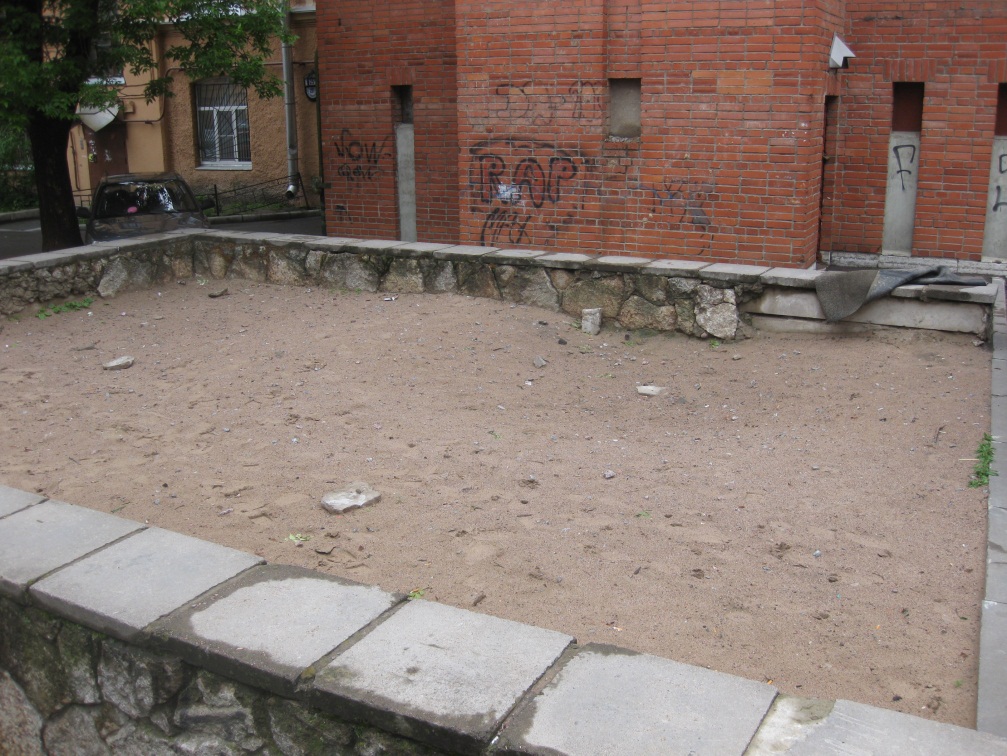 по адресу: 21 линия, д.14
До                                      После
по адресу: 27 линия д.8
До                                                    После
по адресу: Средний пр., д.70
До                                                    После
по адресу: Академический пер. д.8
До                                                    После
РЕМОНТ КОНТЕЙНЕРНЫХ ПЛОЩАДОК
по адресу: Средний пр., д.70
До                                                    После
Сравнение выполнения работ по благоустройству с 2004 по 2012 года